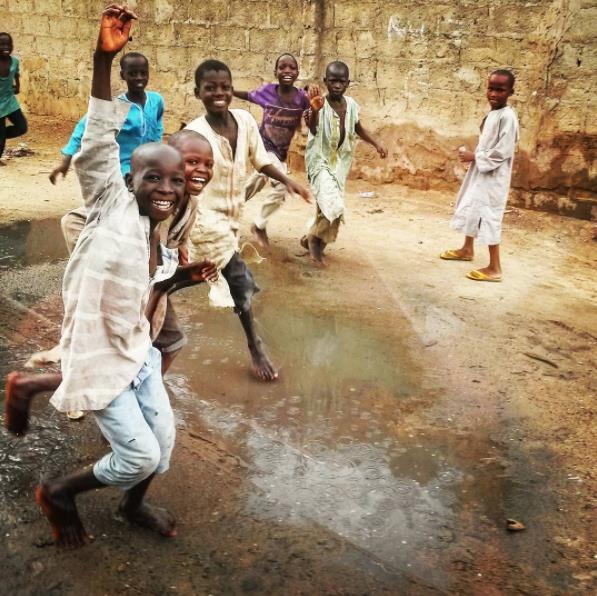 Learning workshop on MEAL for cash-based assistance programs
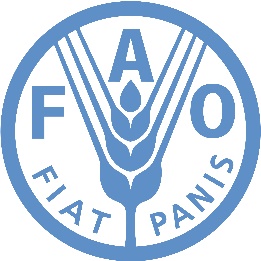 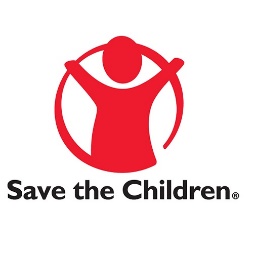 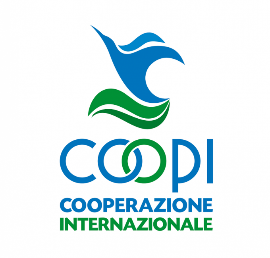 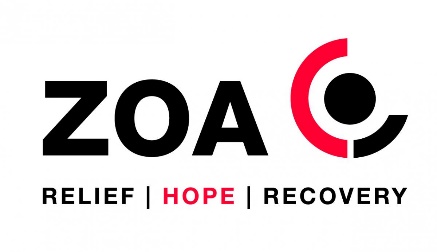 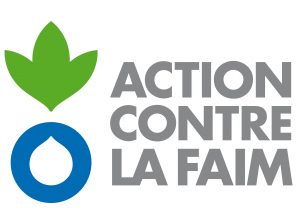 Maiduguri – 15th November 2017
Workshop Content & Objectives15th November 2017
Objectives
Sharing experience of MEAL approaches in cash-based FS programs
Sharing challenges
Sharing best practices
Content
Presentation of each partner’s MEAL approach
MEAL challenges
Post distribution monitoring
Vendor monitoring
Accountability towards affected population
Monitoring, Evaluation, Accountability and Learning in E-Voucher ProgramsSharing partners’ approaches
3
PARTICIPANTS PRESENTATIONS
COOPI/ ZOA/ PUI
Consortium: the three partners apply a common methodology and common tools

Action Against Hunger
Comprehensive presentation on activities and MEAL system

Save the Children
Focus on PDM and accountability mechanisms

PUI - Lebanon mission
Inputs from a different humanitarian and implementation set up
SIMILAR APPROACH IN PROGRAM IMPLEMENTATION AND MONITORING
Identical scope of Programming
Urban and rural set ups
All actors are using e-voucher system, with a service provider
Unconditional food cash based transfers (plus unconditional cash for AAH)
Systematic registration of women as head of household

Three main MEAL focus from all partners with similar methodologies:
Impact monitoring (PDM)
Vendor monitoring
Accountability to Affected Populations
5
Monitoring, Evaluation, Accountability and Learning in E-Voucher ProgramsSharing Challenges and Best Practices
6
POST DISTRIBUTION MONITORING Common objectives and practices
Objective:
Monitoring and evaluate impact (Food security indicators)
Specific questions linked with vendors monitoring and accountability

Methodology:
Monthly, 2 weeks after disbursement
Sample of beneficiaries
Individual questionnaires
7
POST DISTRIBUTION MONITORINGChallenges and Mitigation Measures
Difficulties to reach beneficiaries in an urban context
Buffer list of extra beneficiaries in sample sizing
Interview also random beneficiaries passing by?

Short period of time between finalization of surveys and next disbursement, doesn’t allow a proper analysis to adapt, if necessary, the following disbursement
Quick analysis of “red flag” questions for immediate action
8
VENDORS MONITORINGMain Challenges
Vendors taking advantage of beneficiaries
Holding cards of beneficiaries buying food on debt
Refusing negotiating prices and imposing high prices
Poor compliance with Program requisites
Not registering the actual items purchased
Providing cash instead of food items
Closing shops on normal days (only opening during disbursement)
Price: fixing maximum prices or leave market freedom
Partners are fixing maximum prices to ensure that vendors apply market prices
Sometime presented as fixed prices by vendors to beneficiaries
9
VENDORS MONITORINGMitigation measures
Price assessment before any disbursement
Biometry? 
Mitigates a fair number of risks (card theft, pin code forgotten)
Issues: data protection, technical difficulties with thumb print scanners
Shop monitoring on site during disbursement and the following days
Vendor payment by the Partner
Depending on the service provider used, transaction are not directly made to vendors when beneficiaries are purchasing, allowing financial reconsolidation and further checks if needed.
Random and targeted regular vendors visits
Develop a mystery shopper system
10
ACCOUNTABILITY TO AFFECTED POPULATIONSMain Challenges
Lack of knowledge of the beneficiaries of their rights and the general functioning of the Programs
Vulnerability to embezzlement
Less inclined to complain
Cards monitoring
Losses of cards or pins
Theft
Technical issues with card or thumb print scanner
Gender/domestic issues linked with the registration of women as head of household
11
ACCOUNTABILITY TO AFFECTED POPULATIONSComplaint and Response Mechanisms
Toll free line
With dedicated team gather and respond to complaints/feebacks from beneficiaries
Specific accountability questions in monthly PDM
Foster stronger sensitization
Sensitization sessions conducted
Fliers distributed (but high rate of illiteracy in most of the communities supported)
Regular Focus Group Discussions with beneficiaries, but also vendors and local stakeholders
Radio sensitization messages (AAH)
12